2. Světová válka
Matyáš Fornůsek
5. ročník ZŠ
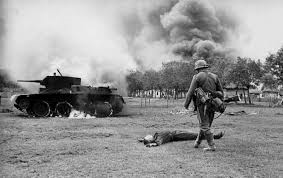 Tanky 2. světové Války
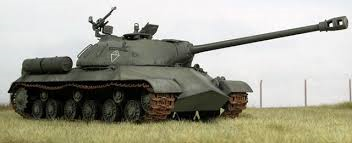 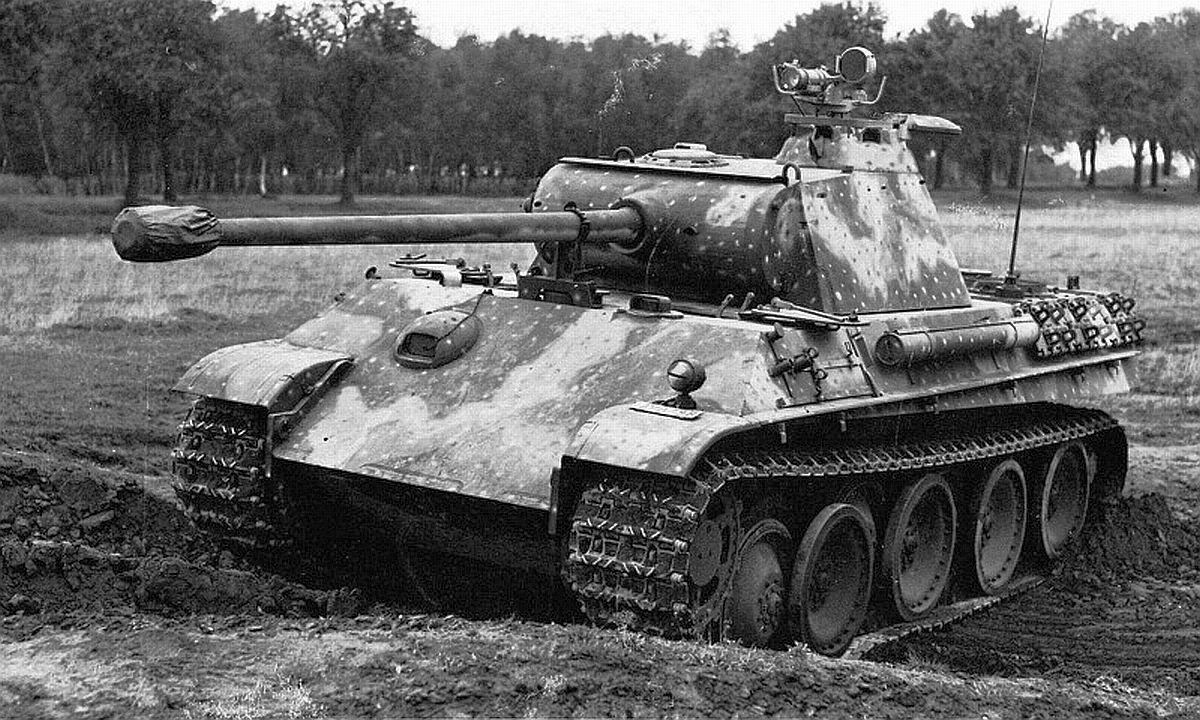 Letadla 2. světové války
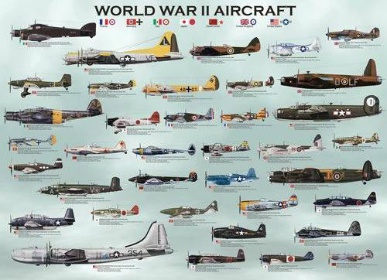 Informace o jednom z letadel.
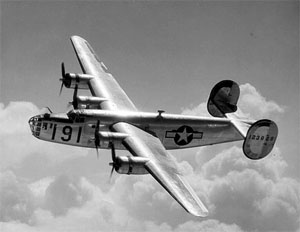 Posádka: 10
Rozpětí: 20,47 m
Délka: 33,52 m
Výška: 5,49 m
Hmotnost prázdného letounu: 16 780 kg
Maximální vzletová hmotnost: 29 485 kg
Maximální rychlost: 467 km/h
Dostup: 8534 m
Stoupavost: 274 m/min
Dolet: 3540-6000 km
[Speaker Notes: A co takhle jméno toho letadla?]
Zbraně používány ve 2. světové válce
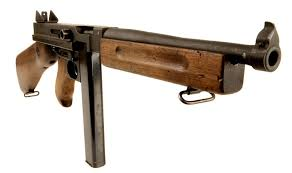 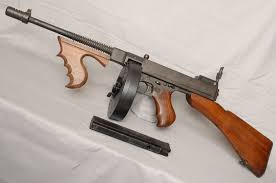 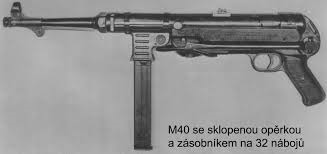 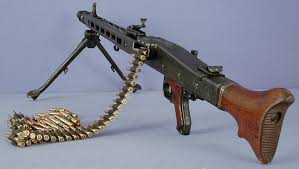 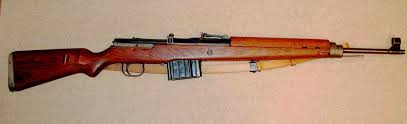 Ve 2. světové válce byli Židé považováni za nepotřebnou a zbytečnou rasu. 
                                   Dokazuje to např. tahle 
                                    značka.
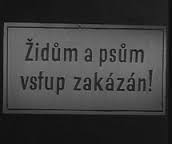 Tady je i jeden z bunkrů, které se používaly 
ve 2. světové válce.
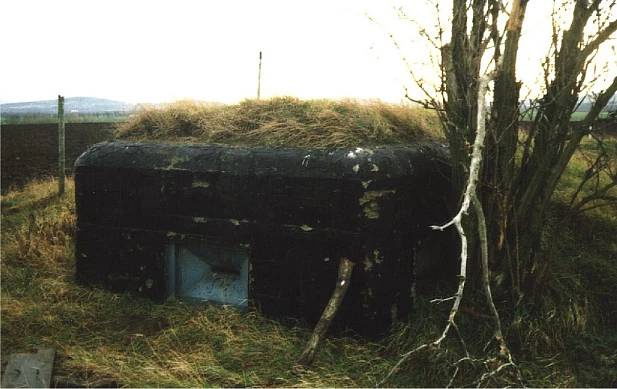 Druhá světová válka byla největším válečným konfliktem v dějinách lidstva. Miliony lidí padly při bojích o vlastní existenci. Nesmíme nikdy dopustit, aby se tak hrozný a krvavý konflikt opakoval. Proto je důležité, aby lidé znali historii druhé světové války, protože jedině díky znalostem a rozboru minulosti a zkušenostem s utrpením, které konflikt jako druhá světová válka přinesl, budeme moci zabránit dalším světovým konfliktům.
Druhá světová válka byl globální vojenský konflikt, jehož se zúčastnila většina států světa a jenž se stal s více než 60 miliony obětí dosud největším a nejvíc zničujícím válečným střetnutím v dějinách lidstva. Válka v Evropě začala 1. září 1939, když nacistické Německo napadlo Polsko. Krátce poté vyhlásily Francie, Velká Británie a státy Commonwealthu Německu válku. V Asii je za počátek druhé světové války považováno přepadení Číny Japonskem, které začalo již 7. července 1937. Konec války v Evropě nastal 8. května 1945 kapitulací Německa. Po americkém svržení atomových bomb na města Hirošima a Nagasaki kapitulovalo Japonsko 2. září téhož roku.
Ztráty
Padlí vojáci: přes 14 milionůCivilní oběti: přes 36 milionůCelkové ztráty: přes 50 milionů
Spojenci
Spojenci : (Jenom někteří)
Spojené královstvíSovětský svaz (1941-1945)Spojené státy (1941-1945)Čína (1937-1945)Francie
Svobodná Francie (1940-1944)
PolskoJugoslávieČeskoslovenskoJihoafrická unieKanadaAustrálieNový ZélandNizozemsko
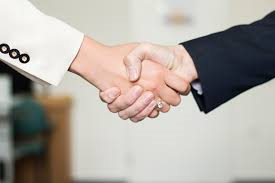 Tak doufejme, že nebude 3. světová válka - jak by to asi vypadalo ?
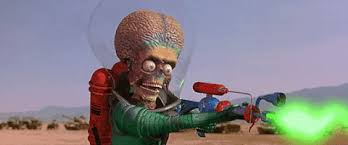